Open Enrollment Training
September 26, 2024
Agenda
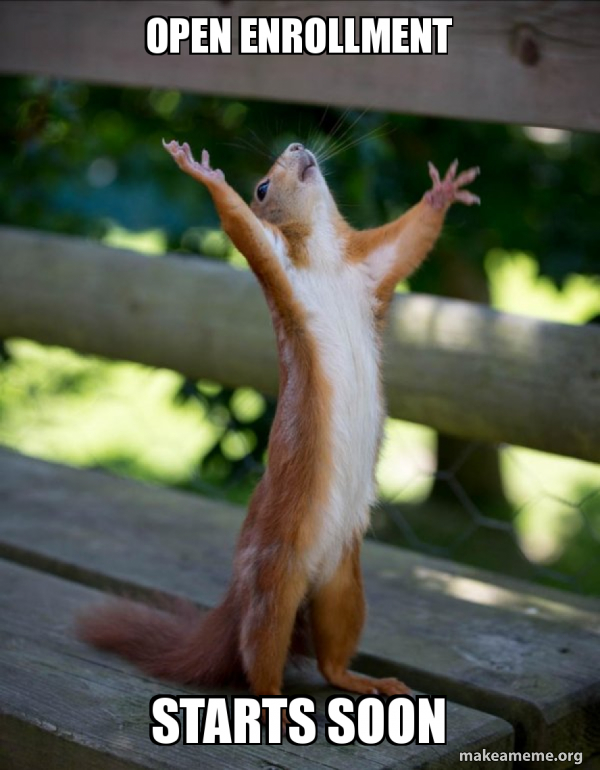 Getting Ready for OE
Name/Data Errors and Change Process
Open Enrollment Timeline
2025 Benefit Information
Week Leading Up to OE
Technical/System Updates for 2025
Event Processing During OE
eBenefits
Confirmation Statement
OE Communications
Agency Resources
Employee Resources
OE Challenges
Next Steps
Getting Ready for OE
Pre-OE agency Checklist
Send Pre-OE Announcement Emails to employees by 09-25-2024
On 09/24/2024 (evening), IYC BAS Group ID added to all active employees who are NOT in the DEF benefit program (only added to DEF if employee currently enrolled in Pre-Tax-Savings plan) after 5pm
As of 09/24/2024, agencies must no longer change primary job flag- create a ticket and Central Benefits will move the flag and IYC code (in effect through the end of the year)
Run WRS Lookback on Mondays following payroll confirmation
Run WI_BN_OPEN_EVENTS with a schedule ID of EM2017 to manage events daily
Benefit Administration will also run at noon on 09/25-09/27 to help events move more quickly through the system
Create a ticket if you have an employee in the DEF benefit program who wants to enroll in Pre-Tax Savings Accounts during OE
.
Pre-OE Agency Checklist
Complete the following by 09/26/24
Enter all life event applications as received
Finalize all open termination events (BIR, MAR, DIV, ELG, TER, RET, TRA, LOA, RFL....)
Finalize all events that need no entry
Encourage new hires to complete elections ASAP. OE event won't open until HIR and SHR (if applicable) entry is done
Complete entry on all open SHR events
For LTEs enrolling in health or OOS at 6 months –Manually create/enter SHR events through 12/31/2024
Process all AGE events with an event date of 12/31/2024 or earlier
Pre-OE Agency Checklist
Open Enrollment Timeline
Open Enrollment Timeline (subject to change)
Open Enrollment Timeline (subject to change)
Open Enrollment Timeline (subject to change)
Open Enrollment Timeline (subject to change)
Open Enrollment Timeline (subject to change)
Open Enrollment Timeline (subject to change)
Daily Processes during Open Enrollment
2025 Benefit Information
Action that can be taken during Open Enrollment
* Can also enroll in or cancel Uniform Dental Benefits
2025 Plan Changes
See ETF’s Insurance Changes for 2025 Page
Benefit Changes
The annual medical deductible for the High Deductible Health Plan (HDHP) and Access HDHP has increased to:
Individual: $1,650
Family: $3,300
The annual Health Savings Account employer contribution for employees covered by an HDHP has increased to $828 for an individual and $1,650 for family coverage.
The Group Insurance Board approved the following benefit changes effective 1/1/25:
Expanded the lifetime limit on orthoptic eye training treatments from two to twelve
Clarified nutritional counseling coverage.
2025 Plan Changes
Health Plan Name Change
Dean Health Plan - Prevea360 West and Mayo Clinic will now be known as Dean Health Plan - Medica West and Mayo Clinic Health System. If currently enrolled in this plan, you do not need to do anything to remain in it.
State Maintenance Plan
SMP will continue to be offered in Florence County
Pre-Tax Savings Accounts: Reminder
Employees must have a minimum of a $50 carryover account balance from 2024 to roll over unused funds into 2025 (if an employee does not re-enroll for next plan year)
2025 Health Insurance Premiums
2025 Health Insurance Premiums (Non-HDHP)
2025 Health Insurance Premiums (HDHP)
Supplemental Plans
Vision, Dental, Accident Plan
DeltaVision No change from 2024
2025 DeltaVision Premiums
Delta Dental PremiumsNo change from 2024
2025 Monthly Dental Premiums
Securian Accident PlanNo change from 2024
2025 Accident Plan Premiums
HSA/FSA Limits
HSA Limits
Increase in total HSA annual contributions maximum 
Increase to HSA annual employer contributions
Single =$828
Family = $1,650
Prorated if required to pay < ½ time rates or coverage effective after January 1st
Pre-Tax Savings Account Limits
Medical FSA, Parking & Transit Accounts

Employees must have a minimum of a $50 carryover account balance from 2024 to roll over unused funds into 2025 (if an employee does not re-enroll for next plan year)
What's New for 2025
Well Wisconsin (powered by Web MD)
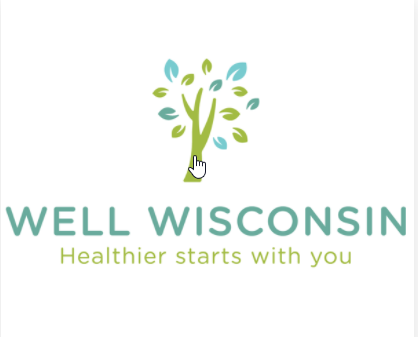 Starting January 1, 2025, participants have access to the following evidence-based programs:
Diabetes Prevention Program for those at risk of developing diabetes
Positively Me, a year-long program helping to support participants with losing weight
Fern Health chronic pain management programs supporting participants experiencing musculoskeletal pain in their head, neck, shoulders, low back, hips, or knees
meQuilibrium for stress management and resilience building support
2025 Wellness Updates
Important Dates – Well Wisconsin
2025 well Wisconsin incentive overview
Earn $150 incentive by completing 3 activities:
Health assessment
Health check
One well-being activity


Incentive Deadline: October 10, 2025
Well Wisconsin
webmdhealth.com/wellwisconsin
WebMD 1-800-821-6591
The Week leading Up to OE
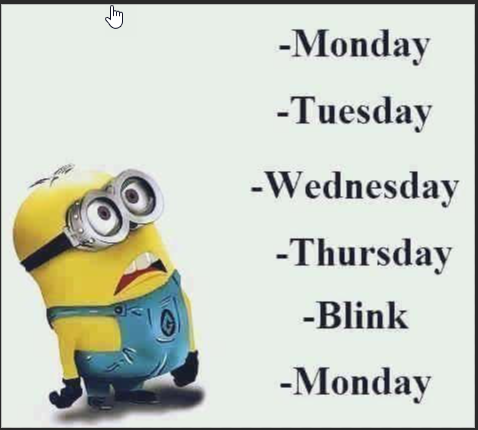 Keep Calm, we’re almost there!
BAS Group ID
Tuesday (09-24-24), a process was run to tag an employee's job record with a BAS group ID of "IYC"
The BAS group ID is on the Benefit Administration page in Job Data
Any employee who has this tag, will have an OE event created
All active employees who are NOT in the DEF program will get an IYC code
Exception: If in DEF and enrolled in Pre-Tax Savings Plan for current year, will get IYC code
Multiple jobs – will only be added to benefit primary (this is why you can't change the benefit primary flag)
Note: You may see DUP or NON listed in the BAS Group ID Field. These People either have multiple benefit records or several active employee instances. These codes are added to make sure that only 1 OE event prepares for the person.
Multiple benefit records will be added to the lowest numbered eligible job row
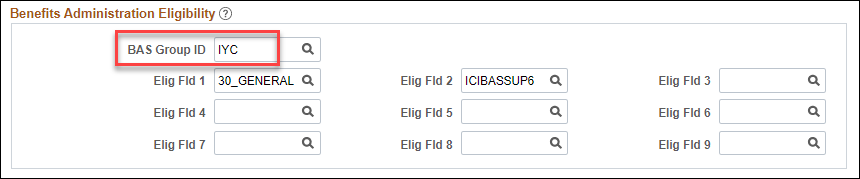 BAS Group ID – Multiple Jobs – Benefit Primary Flag
Employees who have multiple jobs have a benefit primary flag
Once the IYC code is put on Job on 09-24-24, agencies must not change the benefit flag
If there is no IYC code on the benefits primary job, the OE event will disconnect in the system and the employee won't be able to make their OE elections
From 09-24-24 until early 2025 (date TBD), agency must submit a ticket if the benefit flag needs to be moved
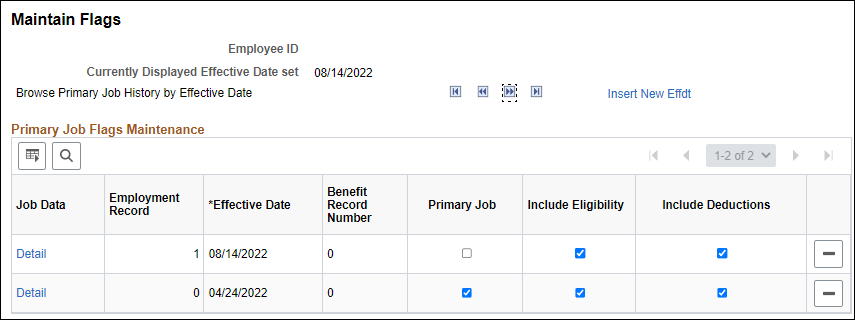 BAS Group ID
If there are new hires during the Open Enrollment Period, there will be a process run each night to put the BAS Group ID on the job and create the OE event
Anyone who moved from DEF to a non-DEF benefit program during this time will also get an IYC
Never Delete the value in the BAS Group ID field
Never enter a value in the BAS Group ID field
Remember to tell your HR staff this
If the BAS Group ID is NOT on the top of stack job row on the employee's benefit primary job, the OE event will disconnect from the job record and shut down to the employee
This process will be run throughout the OE period
Last day the process will be run -TBD
Central Benefits will generate and process all 70Y events through the end of the year
Reason – the OE event will term coverage under Life on the wrong date if someone turns 70 between now and the end of the year
Consequence – you may see 70Y events on the BAS Activity Table for the rest of the year – ignore them. Central Benefits will monitor and manage
70Y Events
Technical/System Updates for 2025
Preventive Dental Certificate
Preventive Dental Certificate
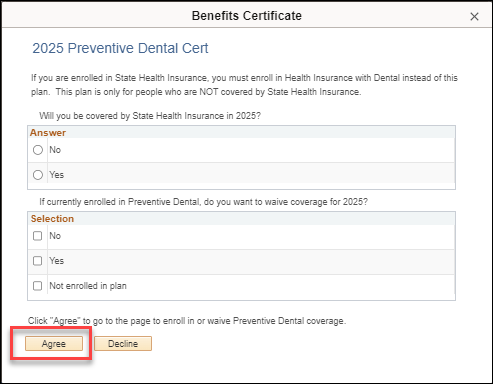 Must enter "No" to the first question and "Yes" to the second question to access the enrollment page
Annual Update to OOS Certificate
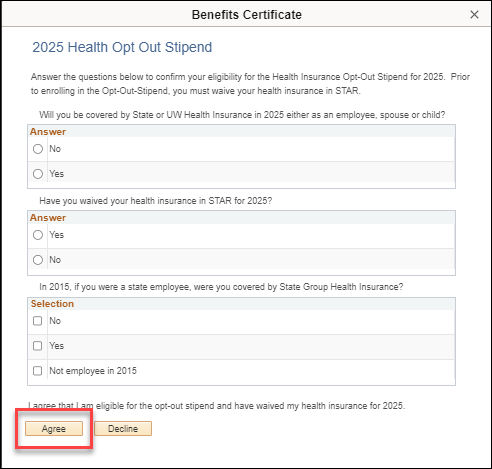 Must enter "No" to the first question, "Yes" to the second question, and either “Yes” or “Not employee in 2015” to third questions to access the enrollment page
Continuing the tradition, during OE employees will apply for OOS through eBN
Reminder – new hires must apply for stipend via paper Health application and agency should enter on either SHR or OOS event
Never enter OOS directly in Additional Pay
Employees will be enrolled in the Opt-Out Stipend Simple Benefit Plan
Enrollment in the OOS Simple Benefit Plan creates the Additional Pay OOS entry
When an employee terminates, the OOS plan enrollment and the OOS Additional Pay election will end when the TER/RET/TRA/TEB event is finalized
For detailed information about how the OOS flows through the system, see the Open Enrollment Administrator Job Aid
OOS Reminders
The following OOS eligibility validation will be done by Central Benefits:
Confirm employee is not enrolled in both health insurance and OOS
Look for employees who were enrolled in 2024 but not in 2025 (and didn't enroll in health for 2025)
Will monitor OOS elections effective in the last quarter of 2024 to ensure they are notified of requirement to re-apply for 2025
The list of open enrollment enrollees will be sent to ETF twice (in November and January). ETF will validate that the employee is not a covered dependent under the state health plan and confirm the employee is not on the list of people who are ineligible because they didn't carry health insurance in 2015 as an active state employee.
 A monthly file is also sent year-round to ETF to validate new enrollments
OOS Eligibility Validations
eBenefits
eBenefits
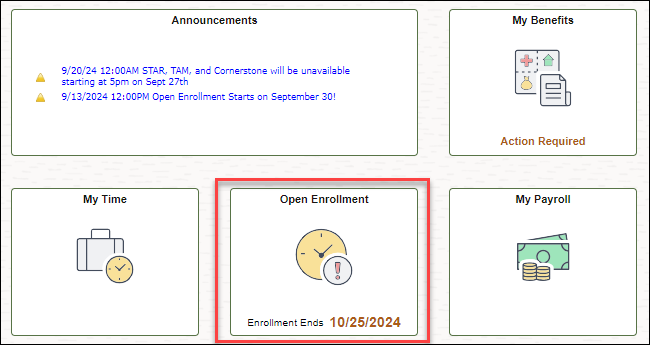 Employees will click on Open Enrollment Tile to access eBenefits
eBenefits
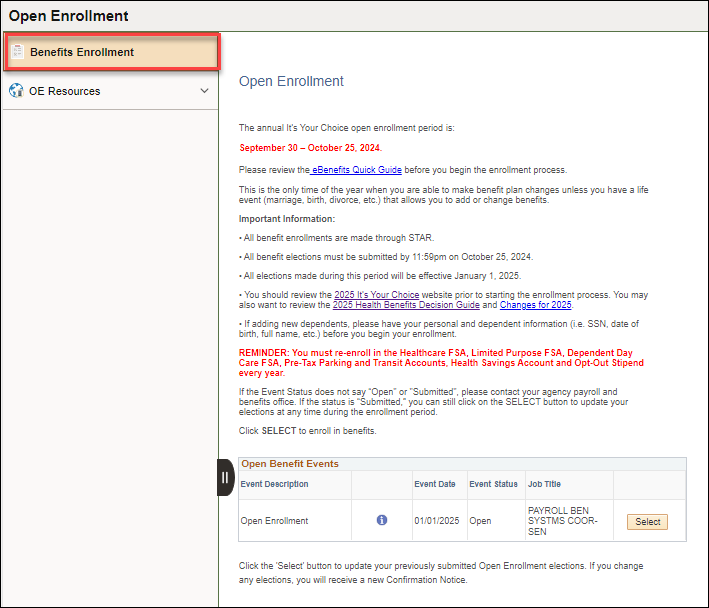 Open Enrollment Tile contains direct access to eBenefits.
eBenefits Demo
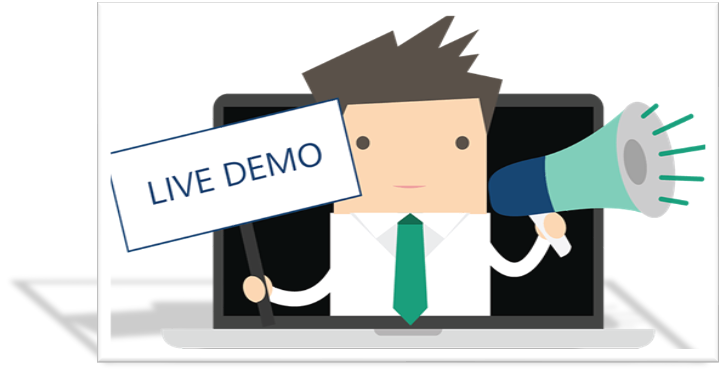 OE Confirmation Statement
Online Benefit File
Confirmation Statement & Employee Email
If employee submits a new OE election, employee will receive an updated confirmation statement, but historical confirmation statement will be saved
If employee submits OE election after 9:30pm, there will be a one-day delay in receiving the confirmation statement.
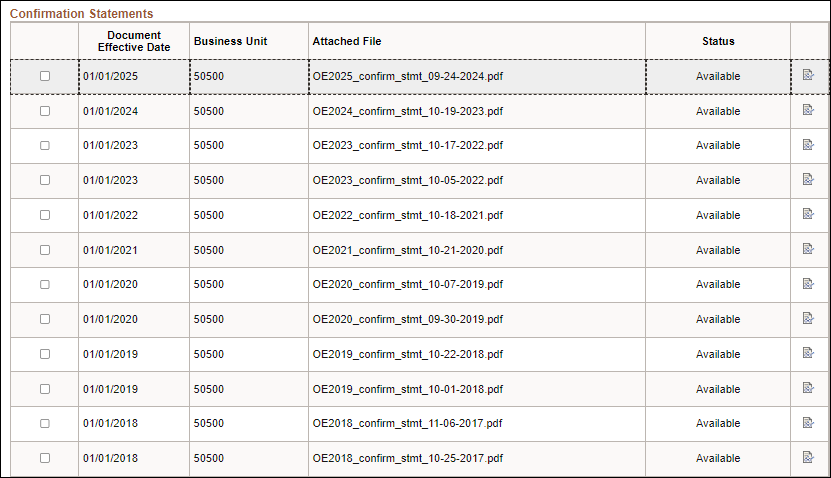 Confirmation Statement Views
All confirmation statements for OE2018-OE2025 will be available online. The most recent confirmation statement will be at the top of the page
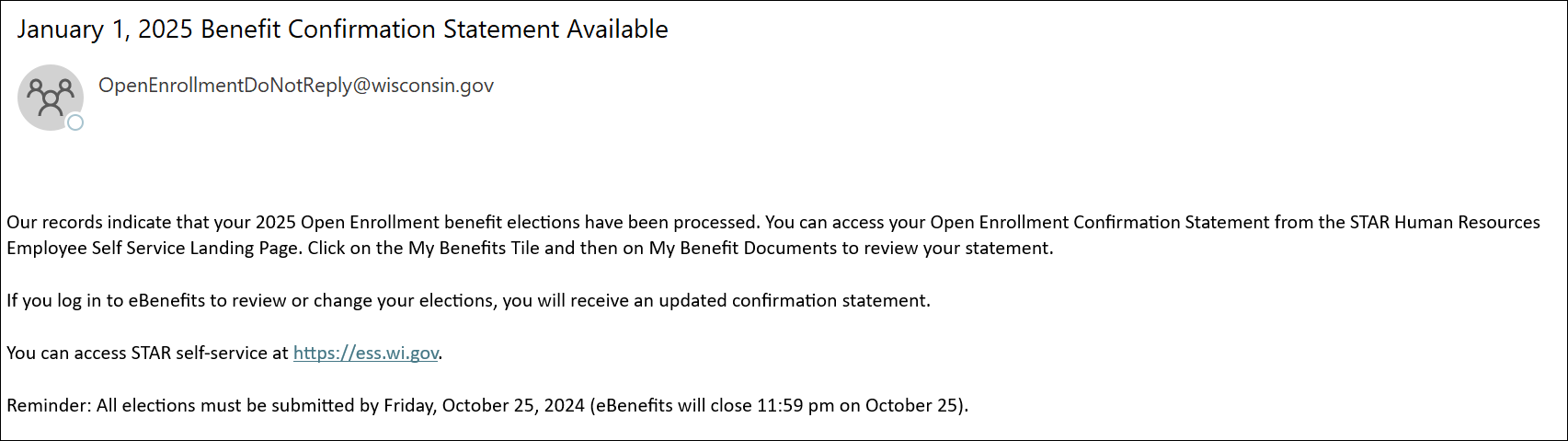 Confirmation Statement Notification Email
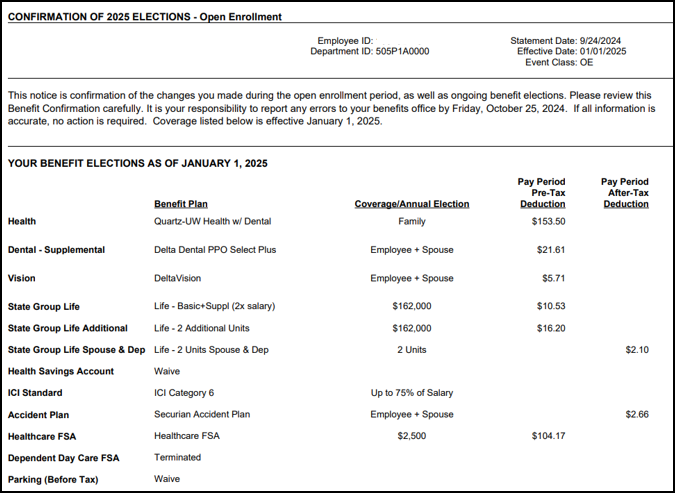 Confirmation Statement Example
How Employees Access Confirmation Statement
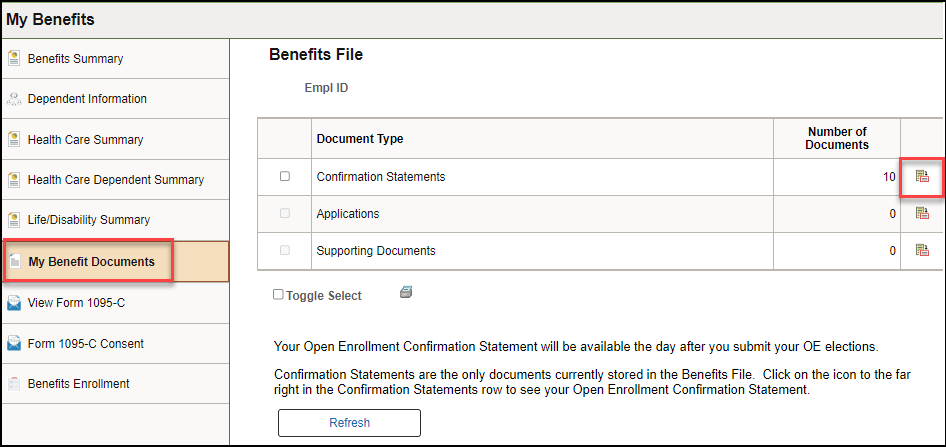 Confirmation statement in online benefits file
ESS Landing Page – My Benefits Tile – My Benefit Documents
Click on the icon to open the Confirmation Statement page
How Employees Access Confirmation Statement
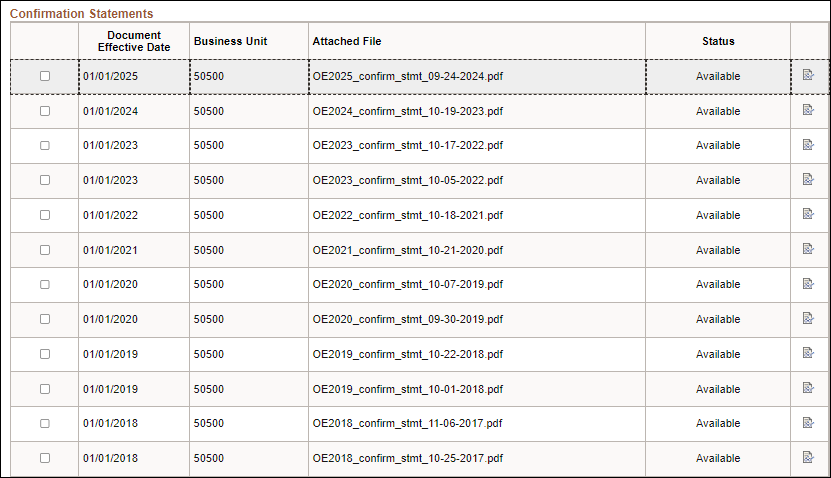 Will be brought to Confirmation Statements
OE2018-OE2025 Confirmation Statements will be visible on this page
Agency Access to Confirmation Statements
Event Processing during OE
Identifying OE Events
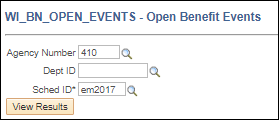 All OE events not in Finalized – Enrolled status will be on the Open Events Query
WI_BN_OPEN_EVENTS
Enter Schedule ID "OE2025" to see OE events
Enter Schedule ID "EM2017" to see non-OE events
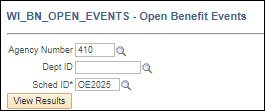 Why are we trying to get all the 2024 benefit events finalized before we create the OE event?
Every benefit event that is created pulls in all benefit information from the prior event
Benefit events must be processed in event date order to ensure benefits flow correctly through the system
Since the OE event has an event date of 1-1-25, we're trying to get all events with a 2024 event date through the system before we create the 1-1-25 OE event
Once the OE event is prepared, if a 2024 event is processed, Central Benefits will need to reprocess the OE event to pick up the 2024 elections and/or eligibility change.
CB monitors for this daily during and after OE – agencies are not required to submit a ticket, but it's recommended if you are entering a life event during the OE period.
Importance of Event Order
2024 Event Processing
2024 Event Processing – MAR Example
During OE Central Benefits will monitor for events out of sequence and reprocess OE events as needed.
**No tickets are necessary during OE**
The OE event will automatically re-open once the life event is finalized – even if the event has not been reprocessed to pick up the new enrollments
After OE, agency should submit a ticket on the day the life event is added to the BAS Activity Table (preferably early in the day).
Central Benefits will open the event, agency can do entry on life event and then Central Benefits will finalize life event and immediately reprocess OE event – all in the same day (all benefits must be entered on the event)
Reduces risk of employee doing entry on event that doesn't have most current elections
Ticket Name = OE2025 –Reprocess OE due to Life Event – Empl Name & ID
2024 Event Processing – MAR Example
What happens if employee submitted OE elections BEFORE life event entry is done?
Central Benefits will capture enrollment made on the OE event, reprocess the OE event (this will delete all elections made on the OE event) and will re-enter the elections that were made on the OE event (taking into account new dependents).
A new confirmation statement will be generated, and the employee will receive a confirmation statement notification email
Agency should direct employee to validate elections and print new confirmation statement
2024 Event Processing
Event Reminders
If you have an employee who knows they will be retiring on or before 1/1/25, they should complete paper applications to make benefit changes.
The employee should not make changes within ESS because these changes will never go over to ETF.
ETF is requesting retirees complete paper applications, and the agency send them to ETF for processing.  
If faxing, be sure to include the EE name, ETF member ID and reason for fax (i.e., EE is retiring prior to 1/1/25).
ETF FAX number is 608-267-4549

Per ETF: The instructions changed this year and are now documented in the State Agency Health Insurance Standards, Guidelines and Administration Employer Manual (ET-1118), Chapter 6, Section 601 F. Please review that section for information about how to complete the Continuation – Conversion Notice (ET-2311) for terminations after OE but before January 1.
OPEN eNROLLMENT and Retirees –
Paper Application Entry
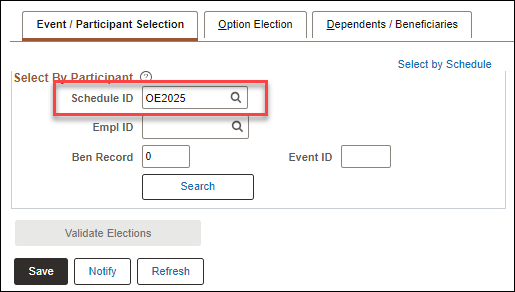 Go to Perform Election Entry to do paper application entry
Schedule ID = OE2025
If OE event is not available for entry, submit an SSO ticket – Central Benefits will open the event for you
Paper Application Entry
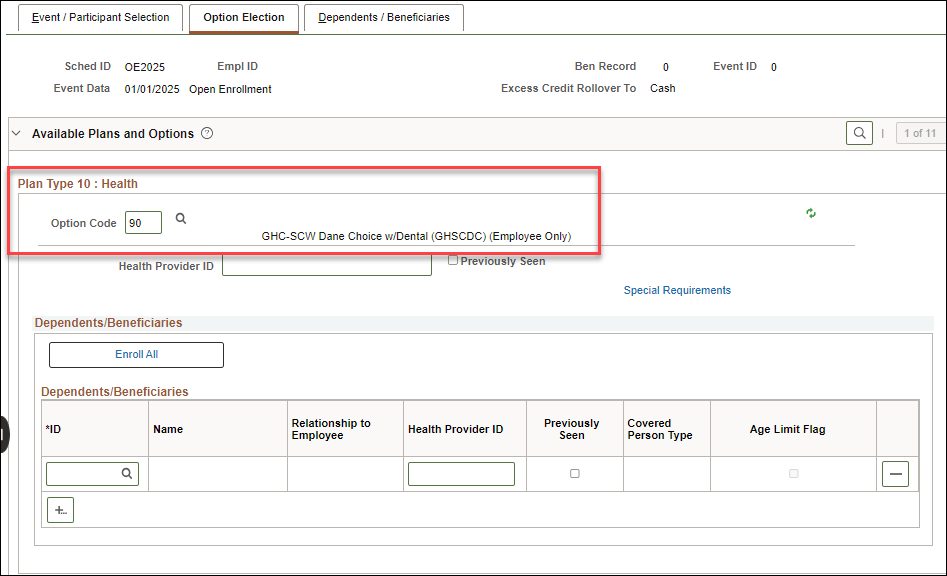 Only plans with open enrollment are available for entry
Current elections will be prepopulated for:
Health, Dental, Vision & Accident Plan
HSA and OOS plan elections will be blank
Paper Application Entry
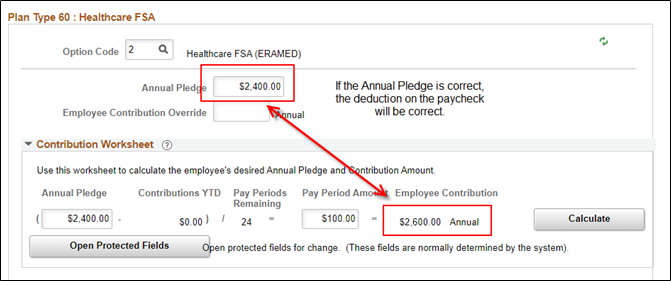 Never enter an override on HSA, Healthcare FSA, Dependent Care FSA, Parking or Transit
Enter a POTT if you need to override the amount for any reason
There is an issue with the Contribution Worksheet for the HSA/FSA plans in Perform Election Entry. The number of pay periods is correctly displaying this year but the total annual contribution does not calculate correctly. If the annual election is correct, the paycheck amount will be correct.
The correct number of pay periods displays in eBN
Paper Application Entry
Reminder: Never delete a dependent from the system – EVER!
If a dependent is listed twice, submit a ticket to merge dependent records
If the employee adds themselves as a dependent, submit a ticket
These issues often make the OE event go to Election Error status

Employees are not allowed to remove a dependent under age 19 from health insurance without documentation.
Dependent Reminders
Supplemental Plan Cancelation Deadline
All supplemental plan cancelations for 2025 should be submitted through eBenefits
Applications received after the end of Open Enrollment thru 12/31 require a ticket for CB to process.  
Applications received after 12/31 would have to go thru the appeals process.
Supplemental Plan Cancelation Deadline
FSA/HSA/ERA Changes and Late Enrollments
OE Appeals
All Optum appeals must be submitted on or before 1/31.
Agencies should refer to the Post-OE Agency Job Aid for instructions
Health, Dental, Vision and Accident Plans
Employee submits a written request (letter or email) for ETF review to the employer no later than April 15 following the open enrollment period. 
Please reference the Appeals process outlined in the Health Admin Manual, Chapter 6 (Section 604) or the Post-OE Agency Job Aid
Late IYC Health appeals:
Approved requests prior to January 31st will be retroactively effective to January 1. 
Requests approved after January 31st will be effective prospectively to the first of the following month. 
Dental, Vision and Accident Plans
Approved requests will be retroactively effective to January 1 and EE is responsible for all back premiums.
Agency Resources
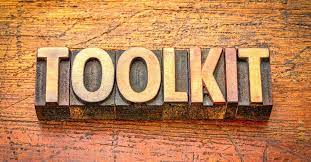 OE Administrator Resources and OE Communications webpages
Communications pages has information about all employee messages and other communications
ETF Virtual Employer Forums
Health Plan and Vendor Contact Information Page
Template PPT for employee OE training
Administrator job aid
Ability to review/print confirmation statements
Queries to Monitor status of OE event
Agency Resources
[Speaker Notes: Update links]
Central Benefits will be doing the following monitoring/auditing during and after OE:
OE events that are out of sequence due to life events or eligibility changes
Central Benefits will review, and reprocess events as needed
Central Benefits will monitor, and an email will be sent via Employee Messaging for the following:
OE Notified Status
HSA Follow-up (enrolled in HDHP but have not elected HSA for 2025)
OOS Follow-up (currently enrolled in OOS but have not made an election yet or currently enrolled in OOS but didn't elect OOS or health for 2025)
Central Benefits Monitoring
Central Benefits MonitoringCentral Benefits will monitor and reach out to the agencies on the following:
Employee Resources
Employee Resources
OE Challenges
All stuff that happens after the OE event is created.....
For employees who start PP20 –PP23 (09/08 – 11/2/24), encourage them to make their new hire elections ASAP
Once the HIR event is finalized, the SHR event will open (if applicable). Watch for SHR events daily.
Once entry is done on the SHR event, the OE event will open. This group will be handled like all other employees provided the OE event can be opened to the employee prior to the end of the OE period.
Note: If an employee is still within their initial 30-day enrollment period at the end of the OE period and the employee didn’t submit their OE elections, you can still collect paper OE applications and have them manually entered on the OE event.
September/ October Hires
Hires Prior to 12-1-24 (no access to OE event or within first 30 days)
Hires Prior to 12-1-24 (no access to OE event or within first 30 days)
December 2 – 31 Hires
The new plans available in 2025 will be available for enrollment
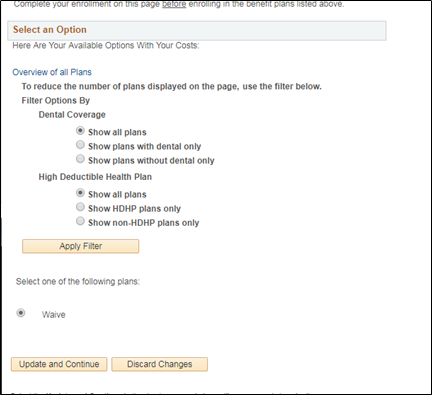 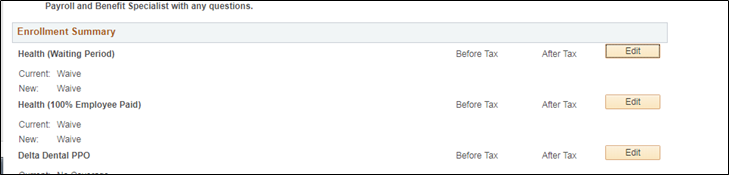 WRS-Covered LTEs in First 6 Months
IF WRS-covered LTE in first 6 months as of 1-1-25, the OE event opens Plan Types 1U and 1V and the employee will not be given an opportunity to make an election in health
Do I Need a Ticket for That?
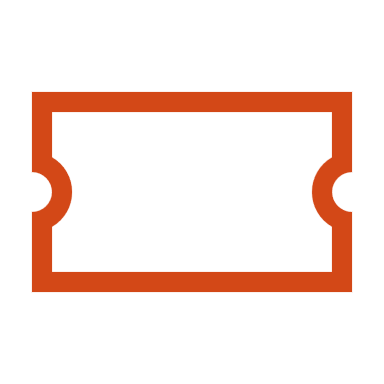 When to create a ticket
When to Create an OE Ticket
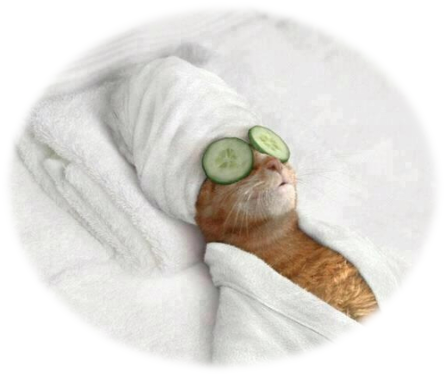 Next Steps
Take a deep breath.....
Next Steps
Questions?
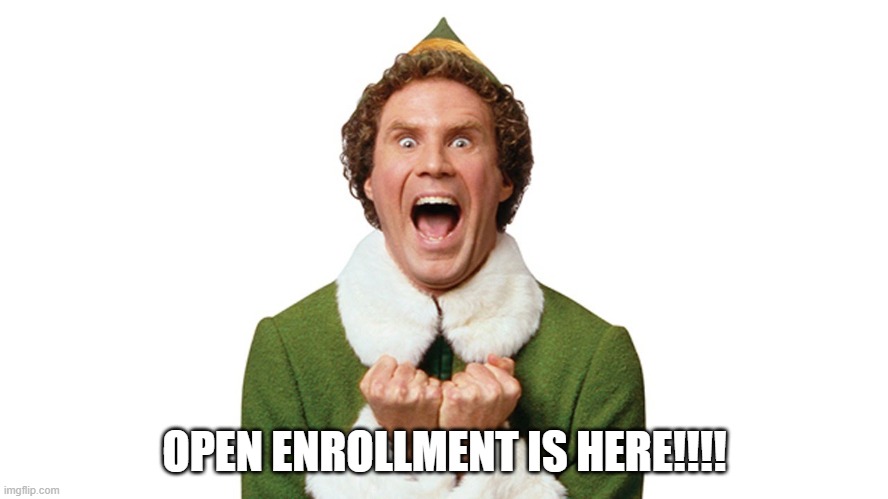